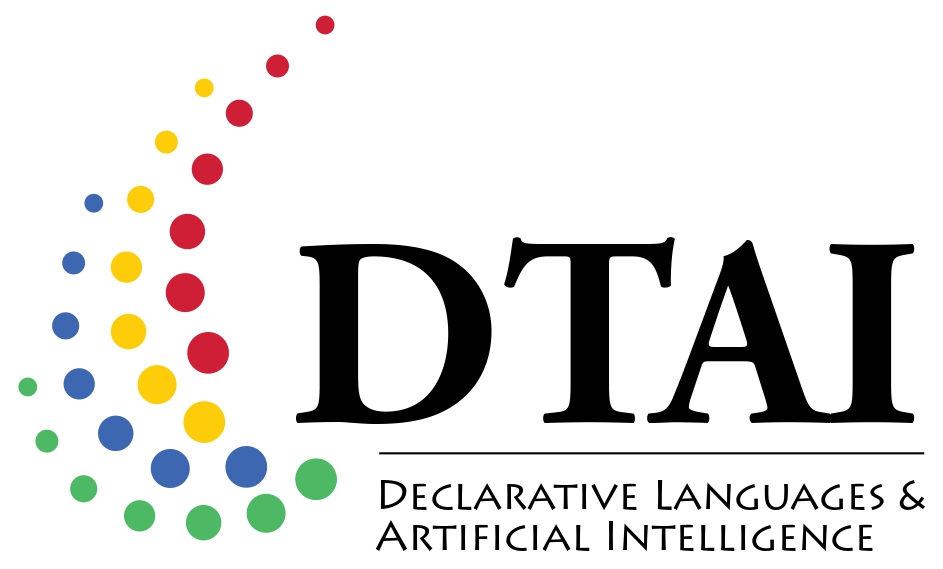 A Ranking Stability Measure for Quantifying the Robustness of Anomaly Detection Methods
Lorenzo Perini, Connor Galvin, Vincent Vercruyssen
EDML 2020
https://people.cs.kuleuven.be/~lorenzo.perini/

@LorenzoPerini95
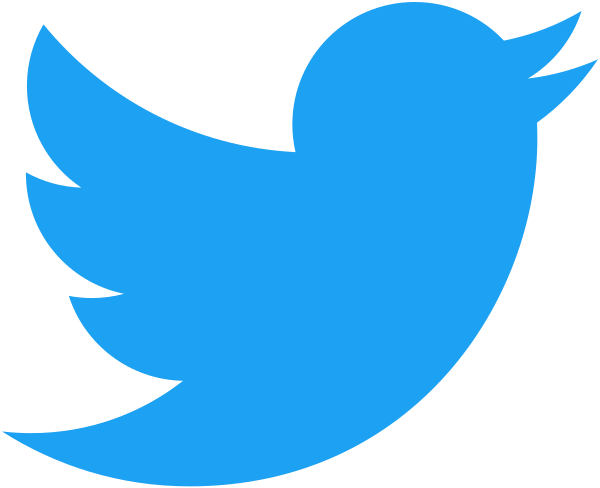 Capturing Variations in Anomaly Rankings
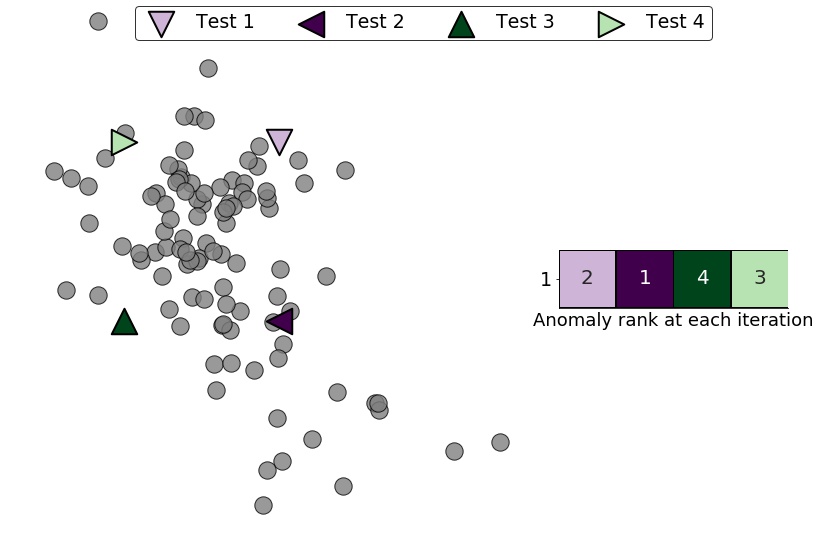 Dataset 1
‹#›
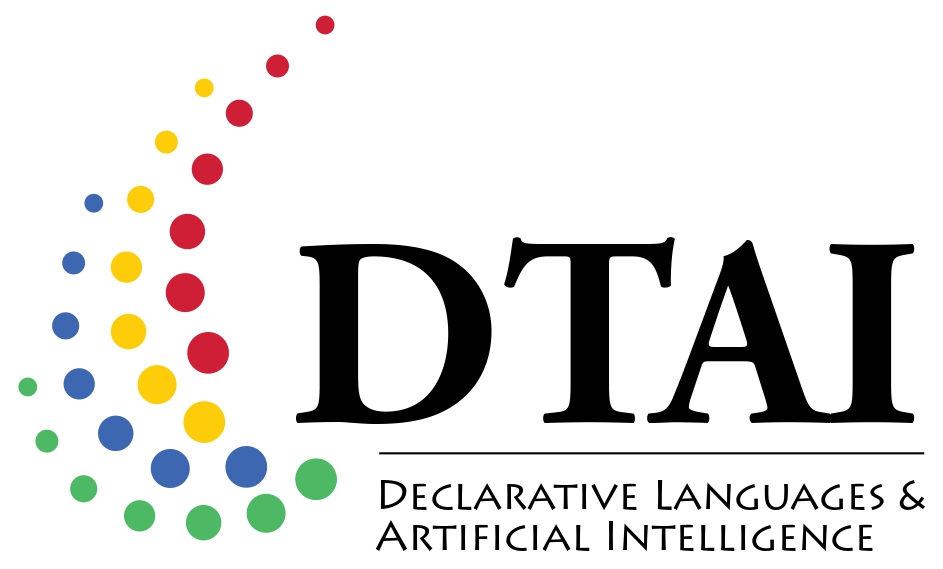 Capturing Variations in Anomaly Rankings
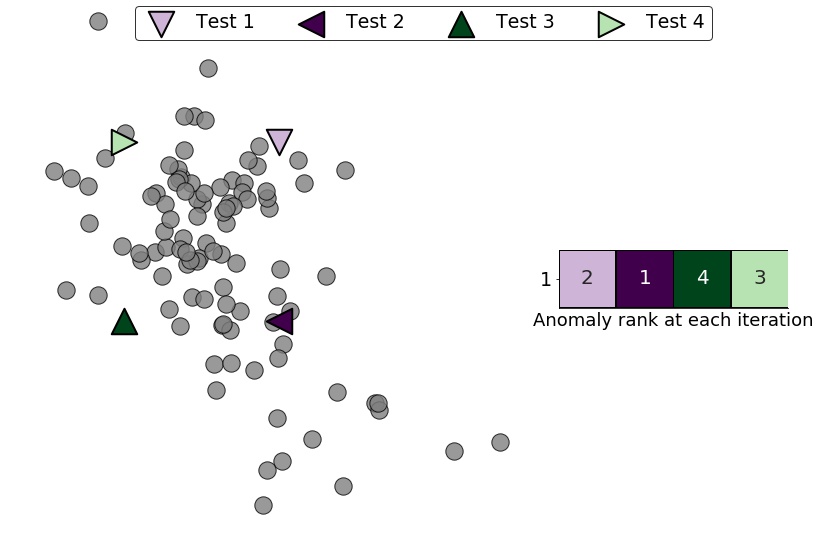 Does the ranking change when drawing different training sets from the same distribution?
Dataset 1
‹#›
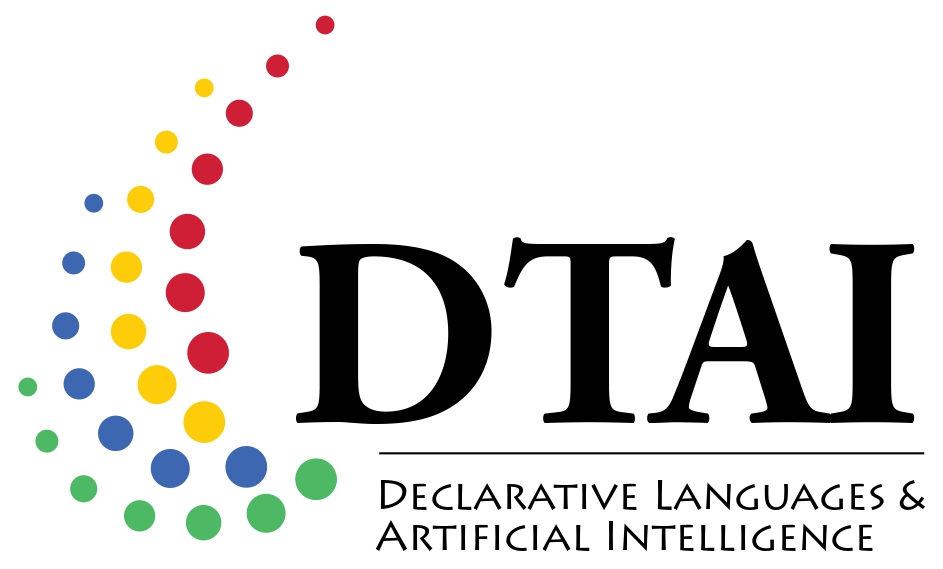 Capturing Variations in Anomaly Rankings
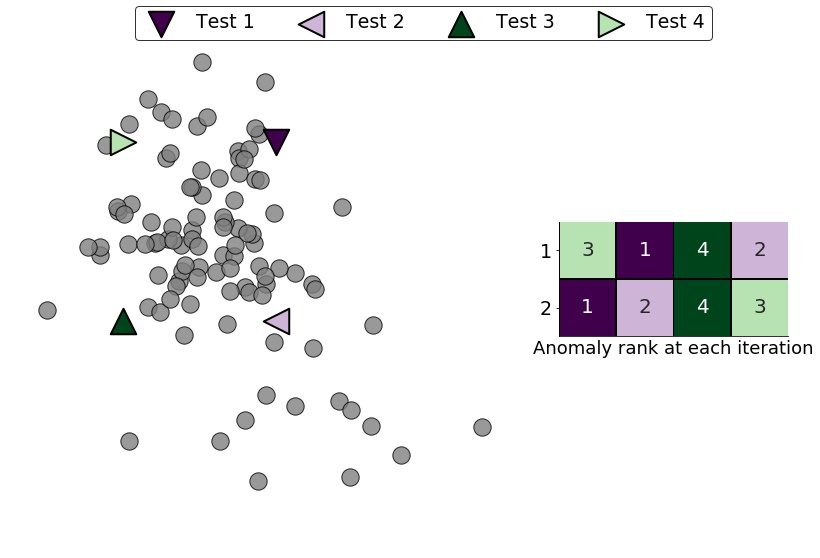 Does the ranking change when drawing different training sets from the same distribution?
Dataset 2
‹#›
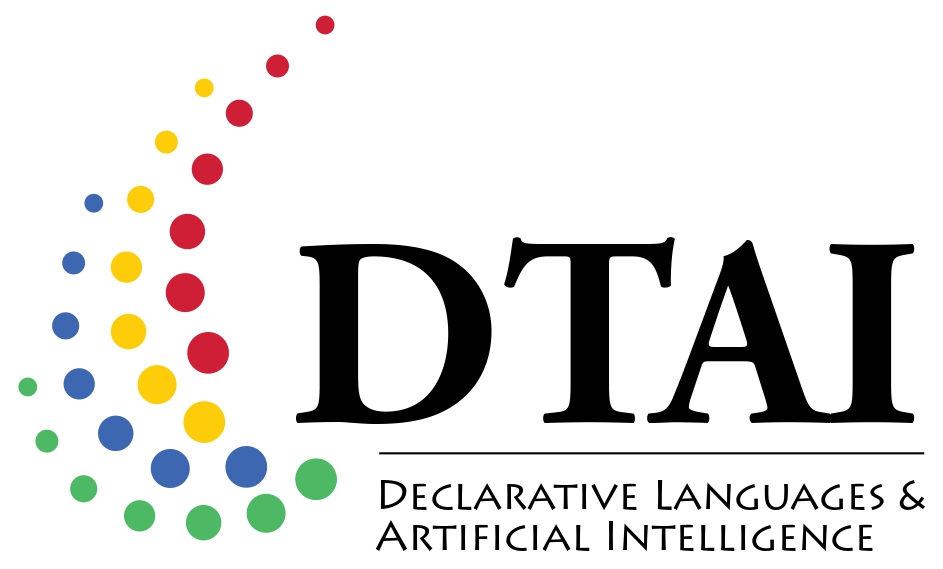 Capturing Variations in Anomaly Rankings
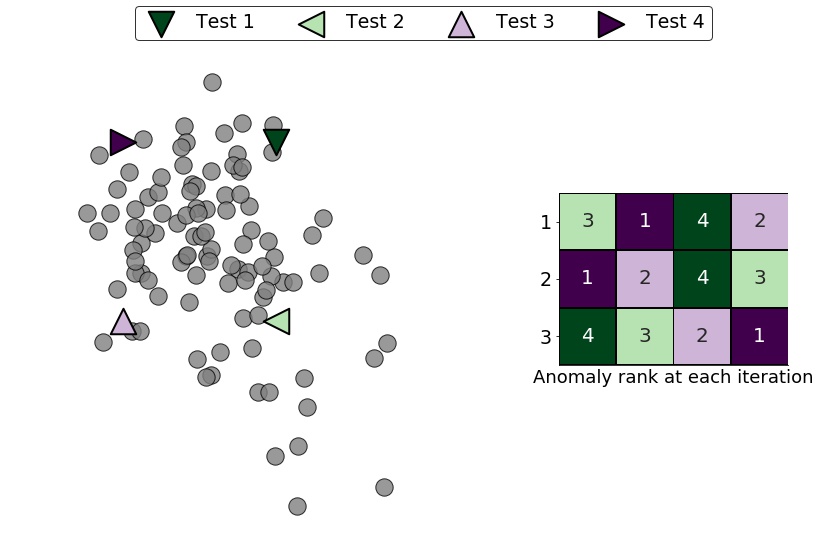 Dataset 3
How stable is the model in making anomaly rankings?
‹#›
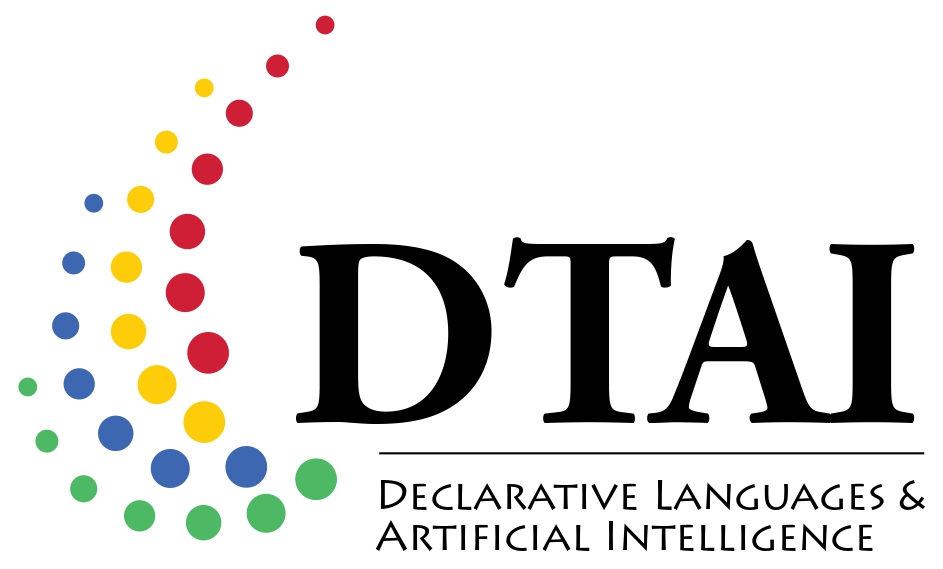 We Aim To Quantify the Robustness of Anomaly Detectors
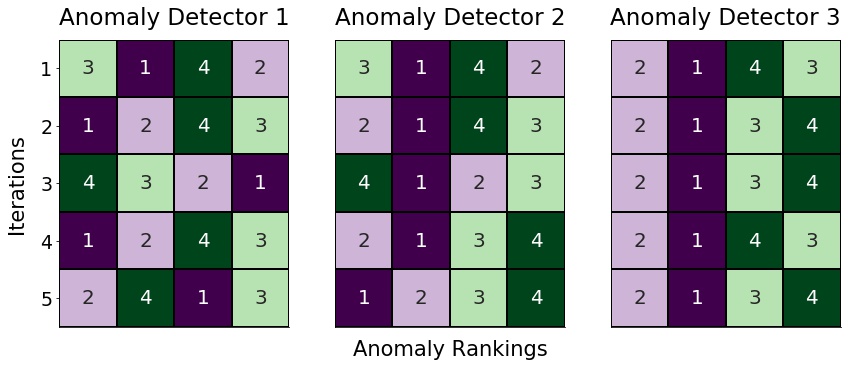 ‹#›
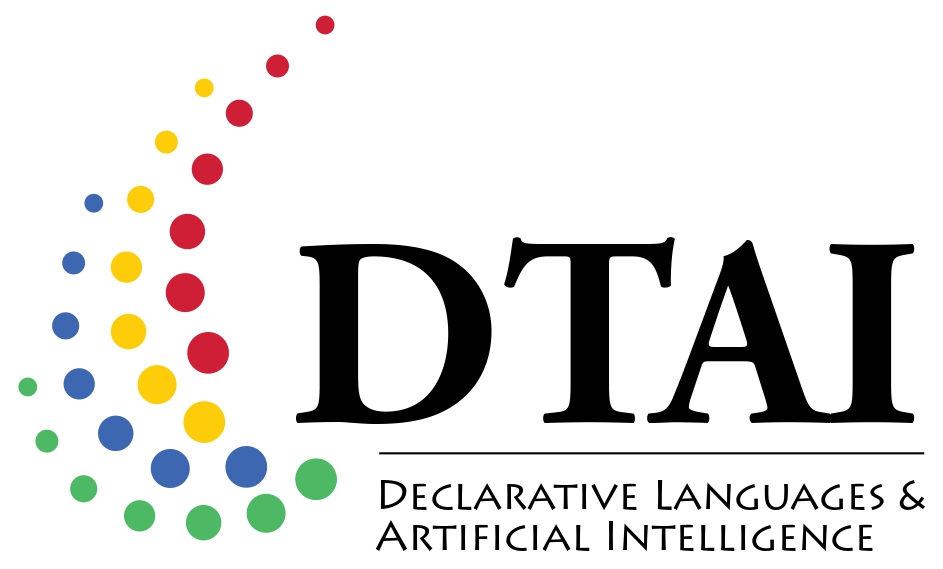 We Aim To Quantify the Robustness of Anomaly Detectors
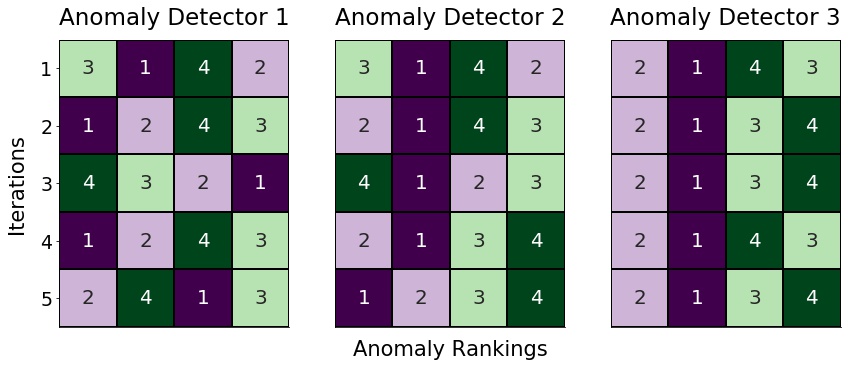 More robust than the others!
‹#›
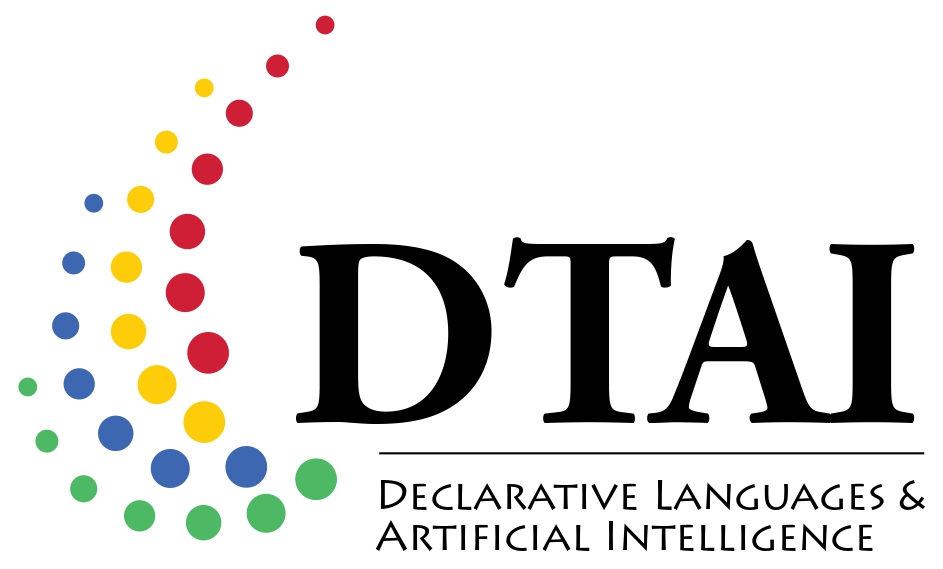 We Aim To Quantify the Robustness of Anomaly Detectors
Given:

	Training and test sets, and an anomaly detection model;

Do:

	Design a stability measure quantifying the ability of the model to rank 	the test examples consistently under variations in the training set.
‹#›
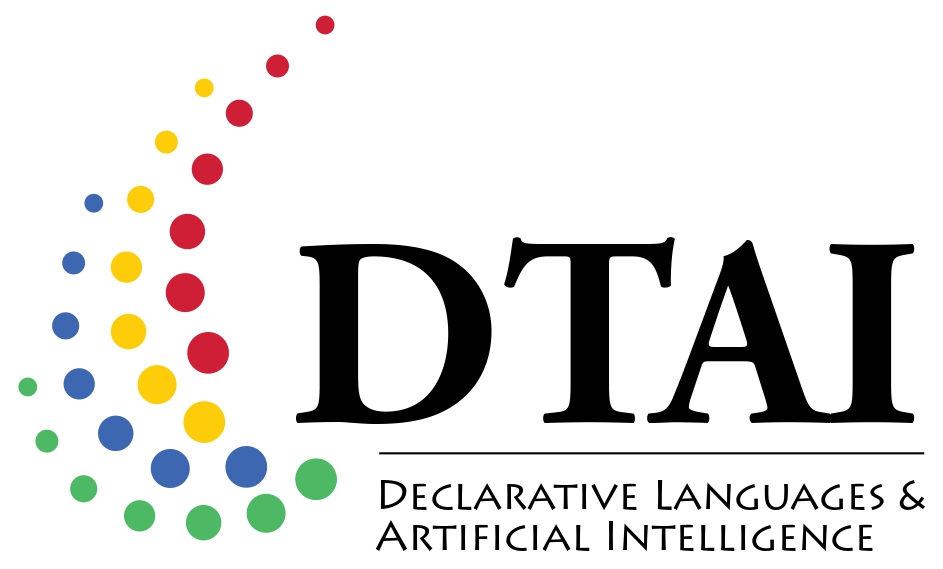 Which Model Would you Trust More?
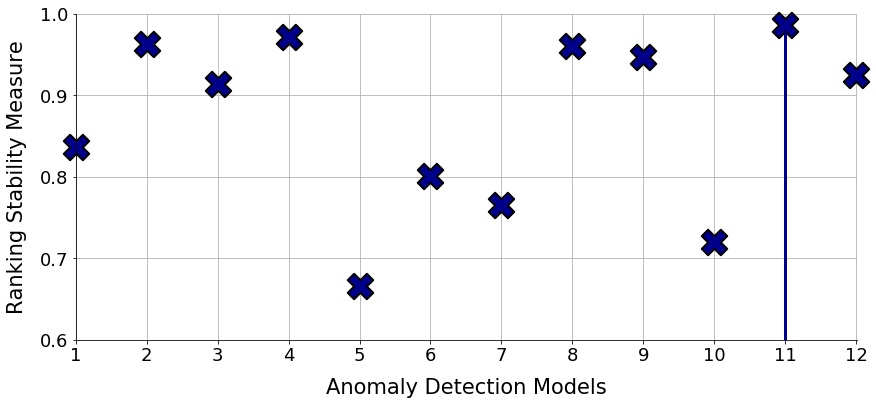 ‹#›
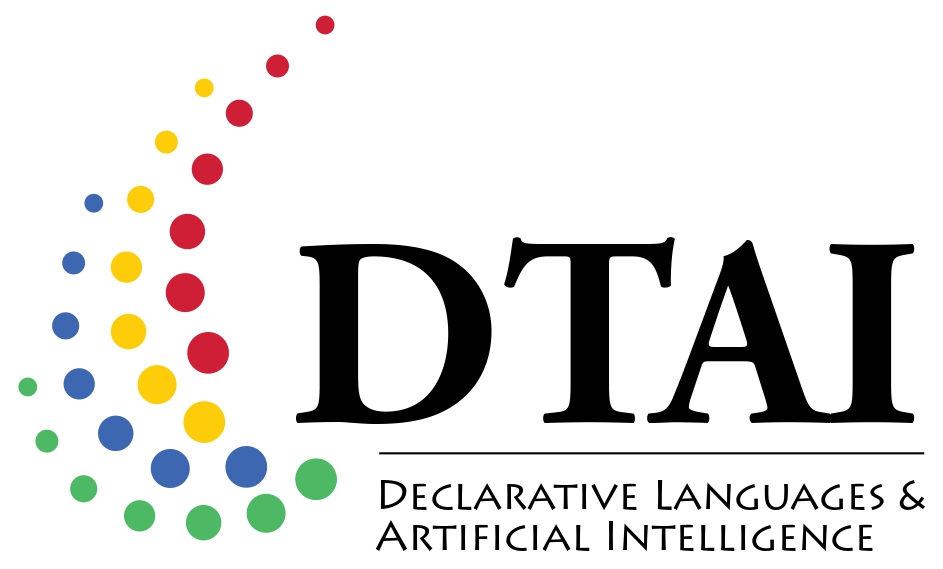 How to quantify the robustness of any anomaly detector?
End of the spotlight presentation
‹#›
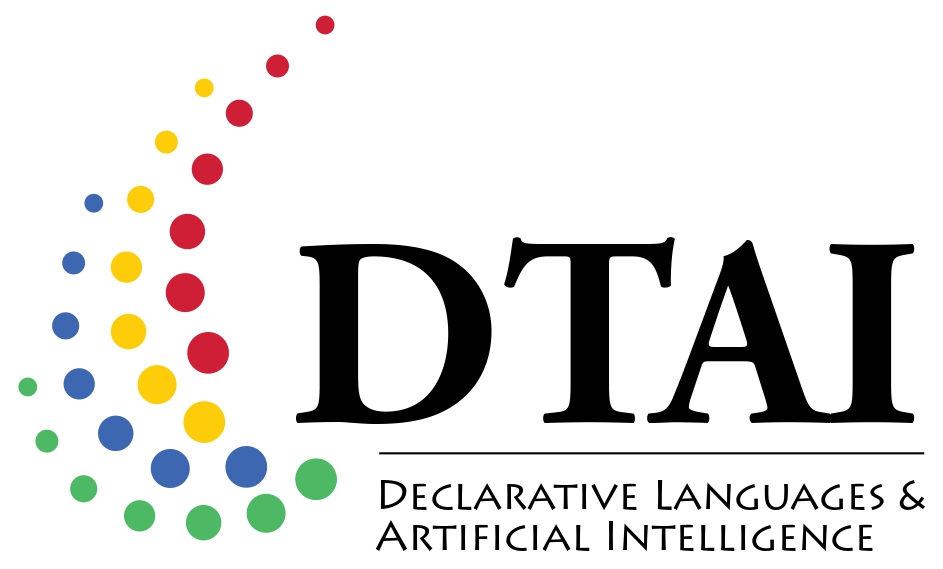 3 Steps of Standard Unsupervised Anomaly Detection
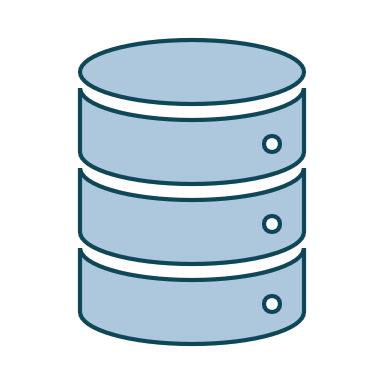 Unlabeled Data
‹#›
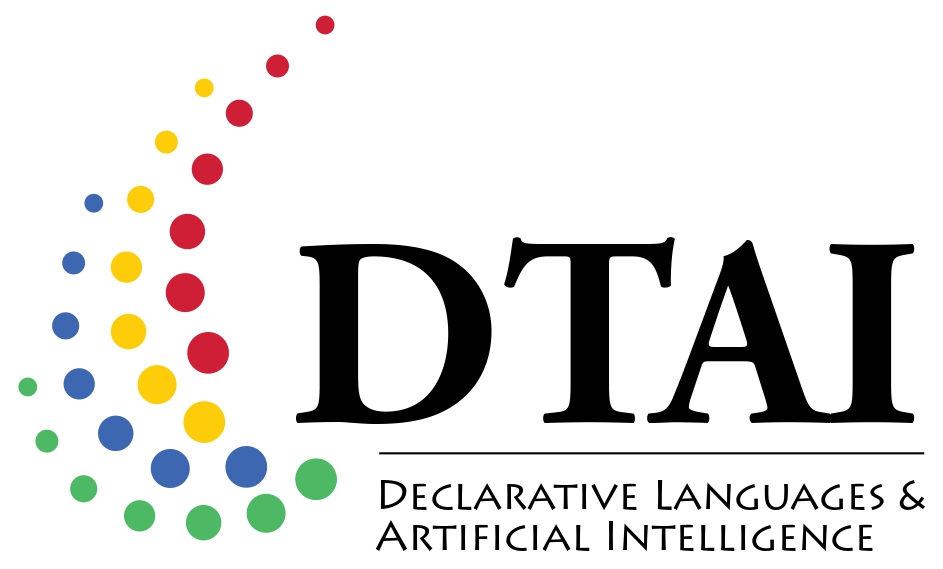 3 Steps of Standard Unsupervised Anomaly Detection
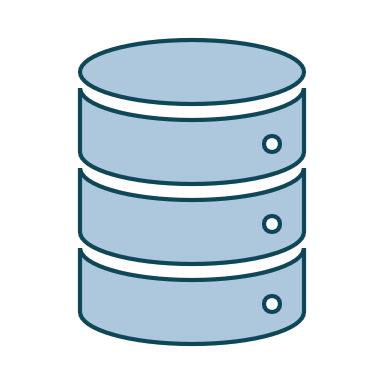 Map
Unlabeled Data
‹#›
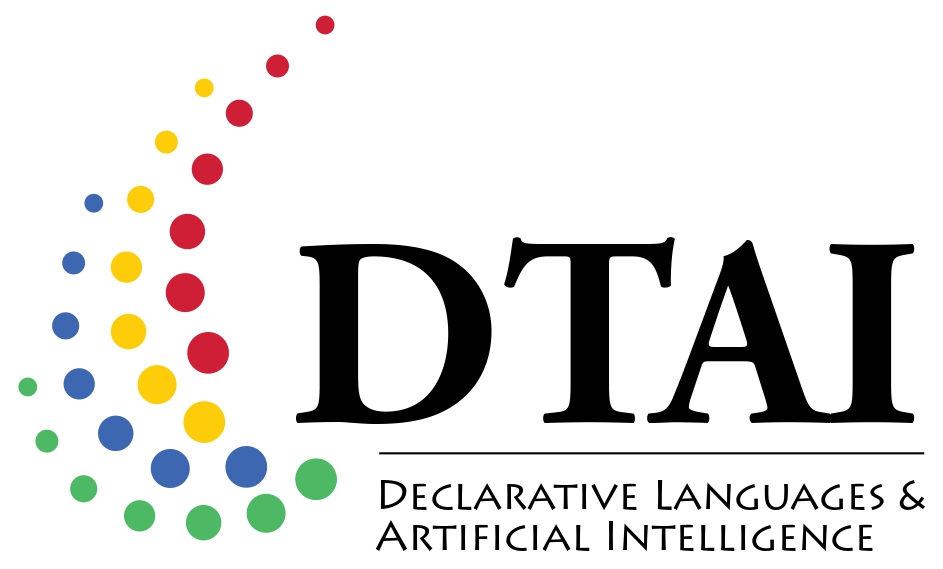 3 Steps of Standard Unsupervised Anomaly Detection
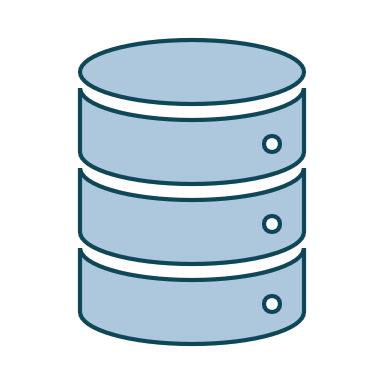 Map
Sort
yes
Unlabeled Data
no
‹#›
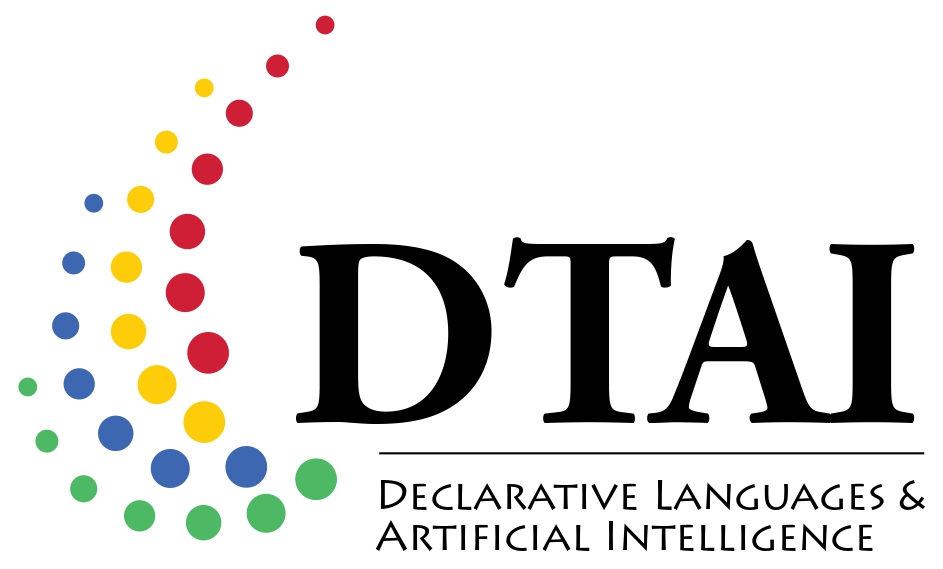 3 Steps of Standard Unsupervised Anomaly Detection
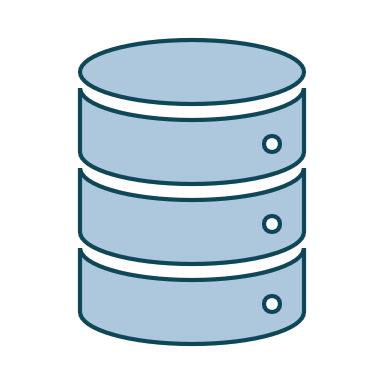 Map
Sort
yes
Unlabeled Data
no
‹#›
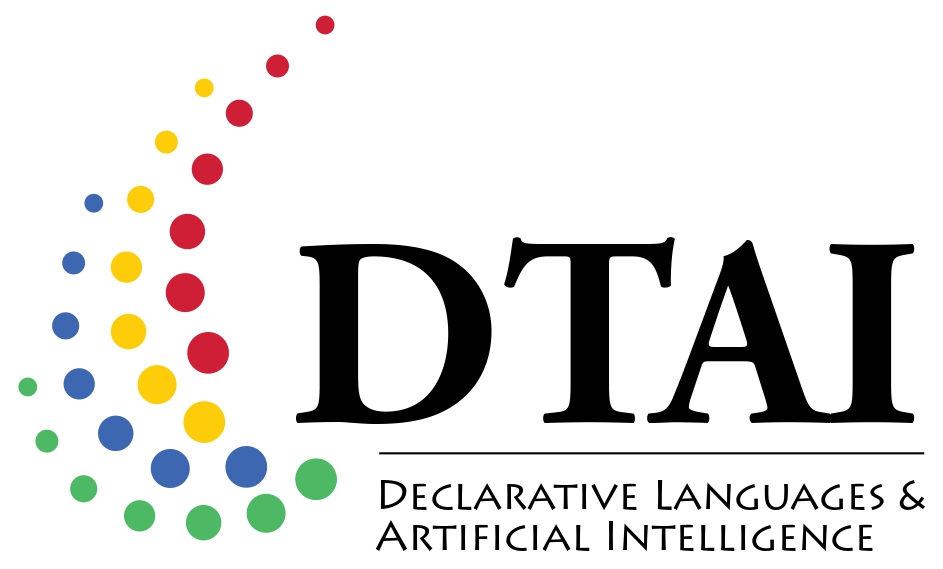 3 Steps of Standard Unsupervised Anomaly Detection
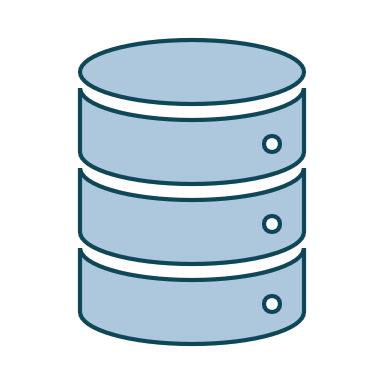 Predict
Map
Sort
yes
Unlabeled Data
no
‹#›
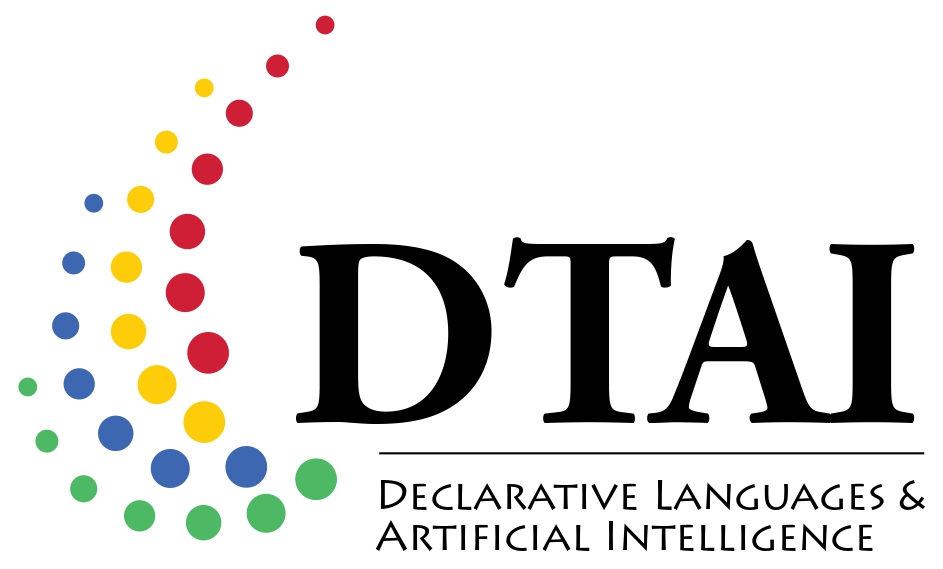 Ranking Stability MeasureA 3-step approach for estimating the robustness
‹#›
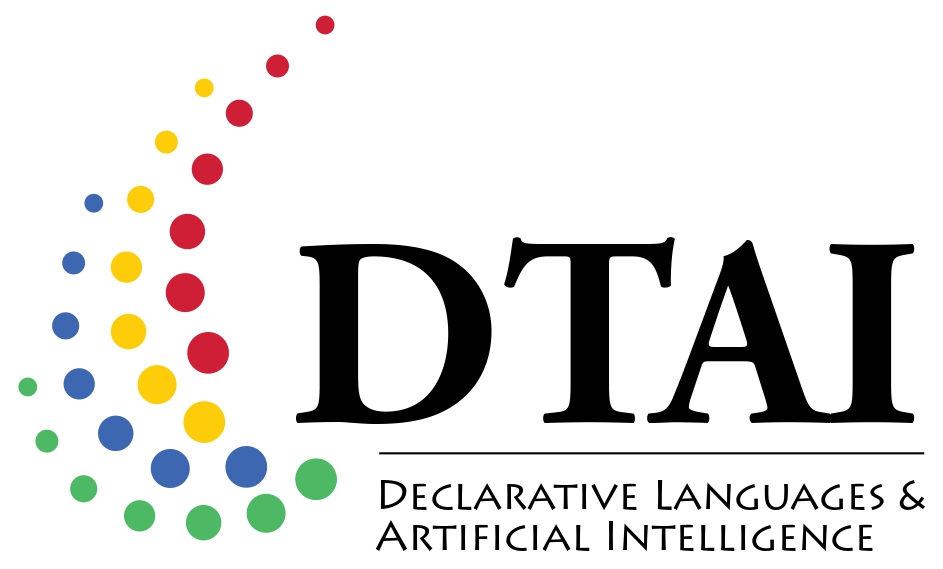 Step 1: Drawing Random Subsets to Simulate Slight Changes in the Training set
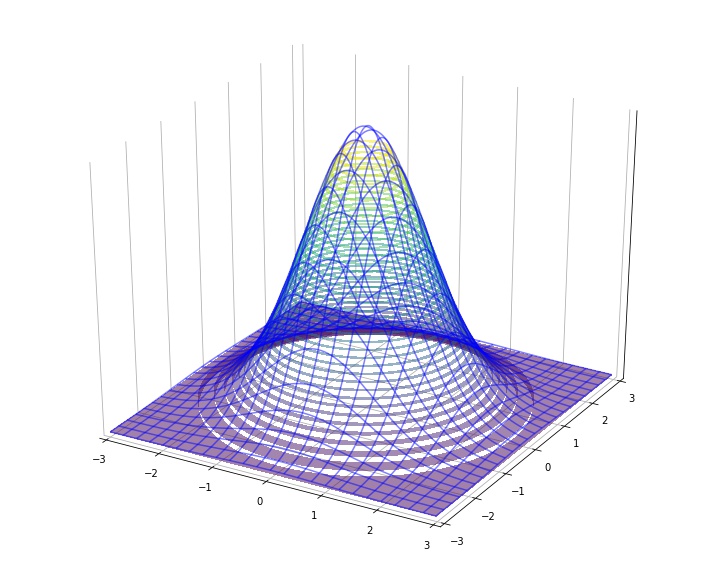 ‹#›
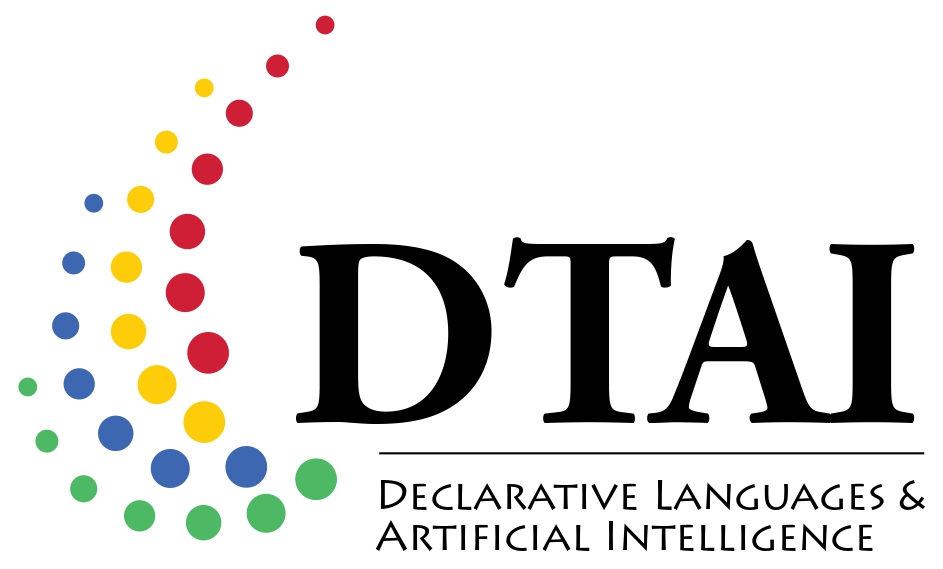 Step 1: Drawing Random Subsets to Simulate Slight Changes in the Training set
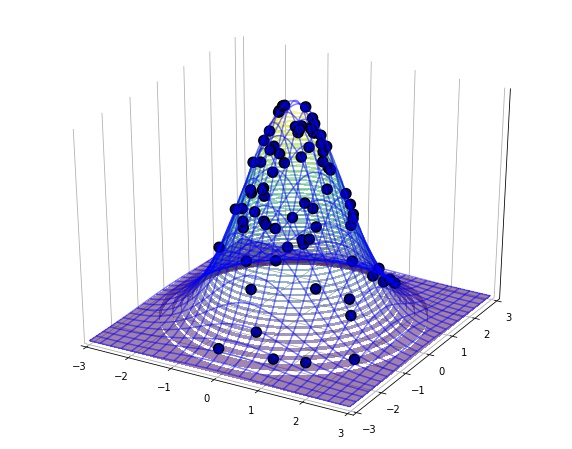 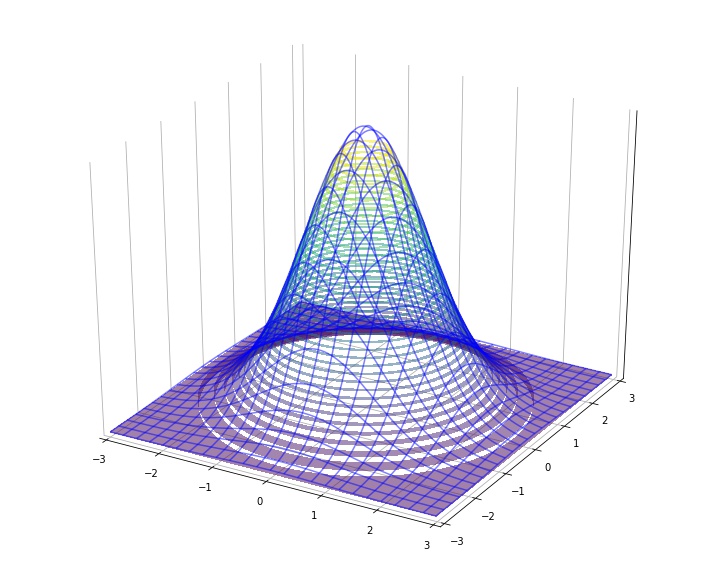 Subset 1
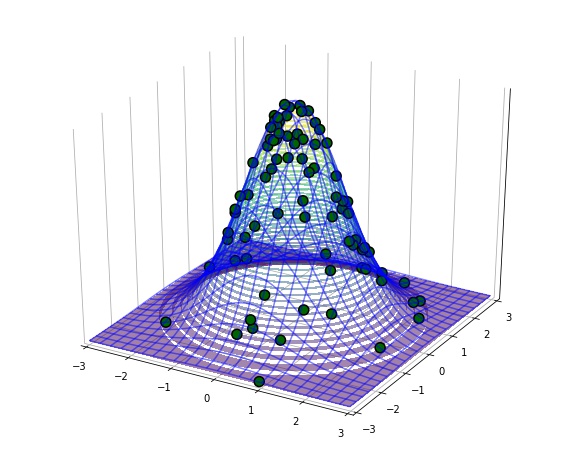 Subset 2
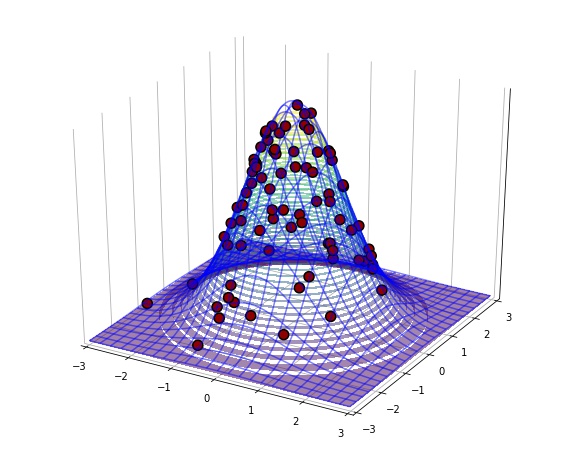 Subset 3
‹#›
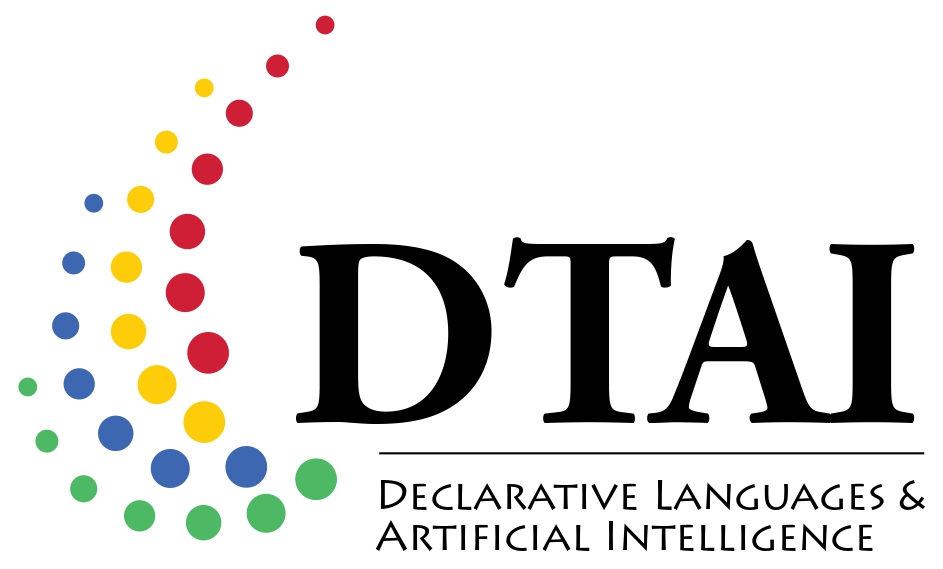 Step 1: Drawing Random Subsets to Simulate Slight Changes in the Training set
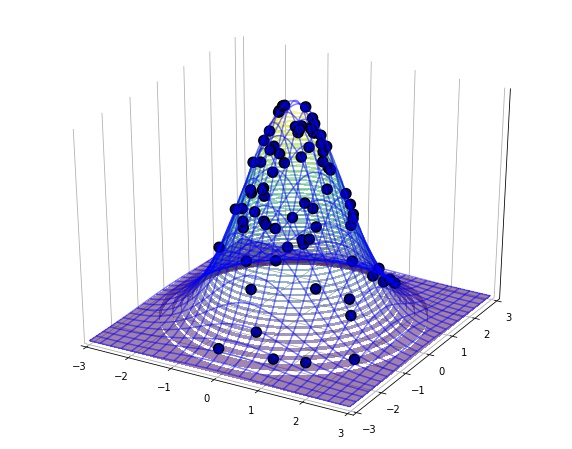 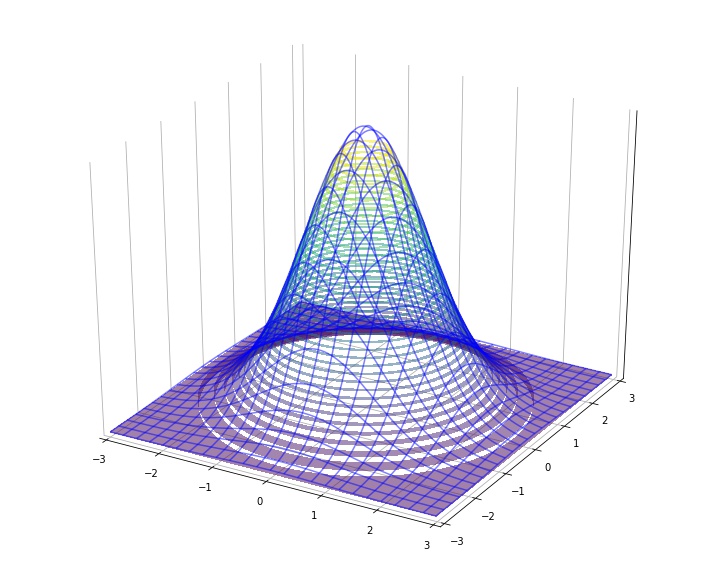 Subset 1
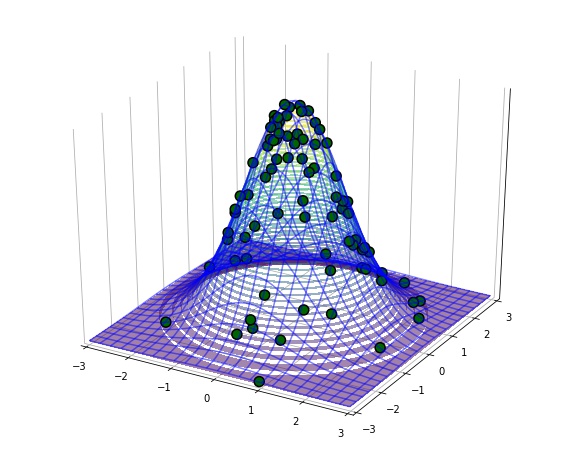 Train model
Use the model to make the anomaly ranking
Subset 2
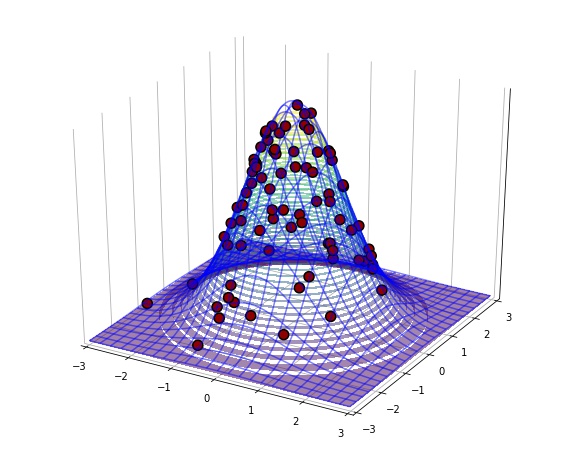 Subset 3
‹#›
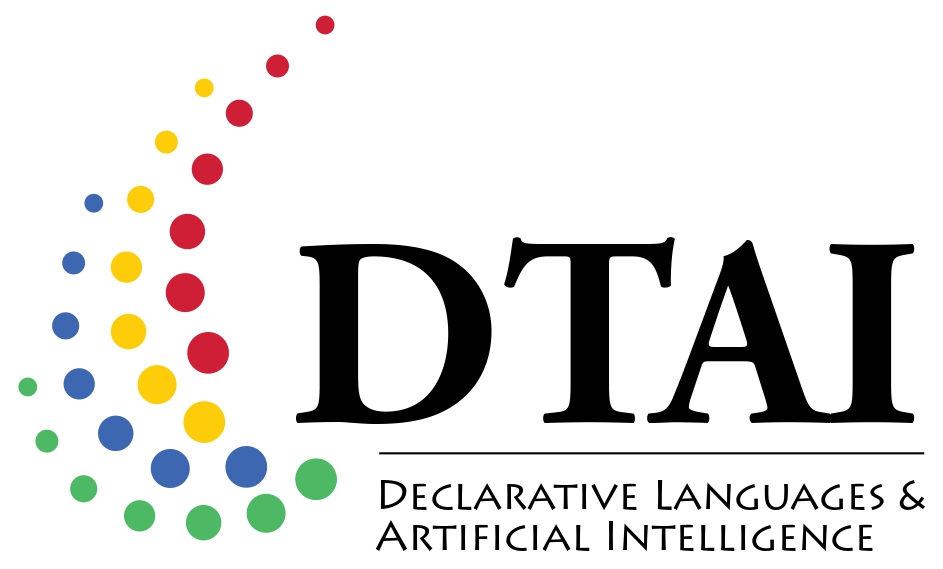 Step 2: Assigning Example-Wise Stability Scores Using the Std. Dev. and the Range of Normalized Positions
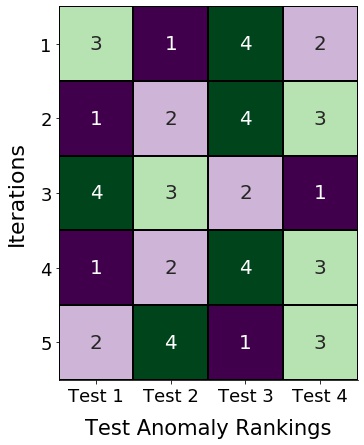 ‹#›
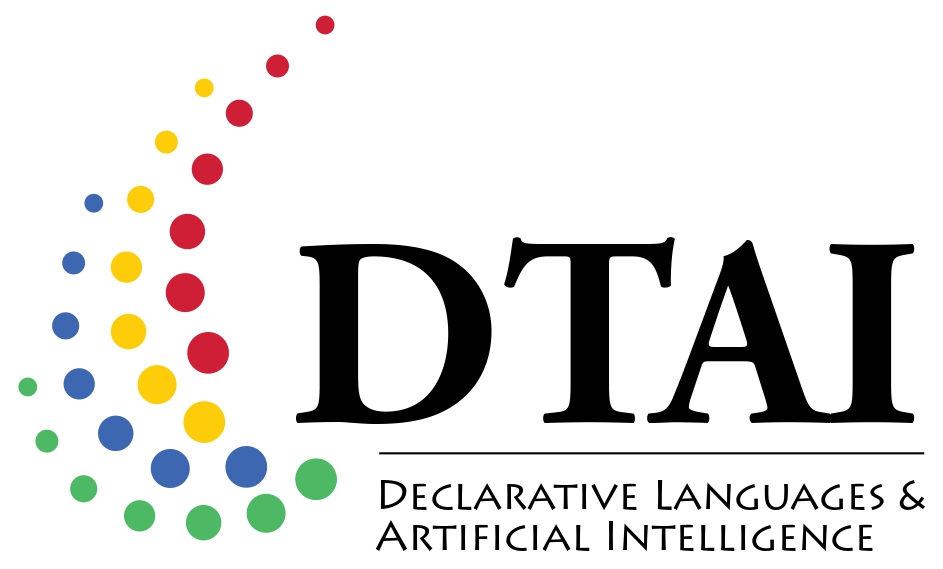 Step 2: Assigning Example-Wise Stability Scores Using the Std. Dev. and the Range of Normalized Positions
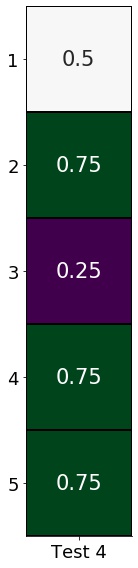 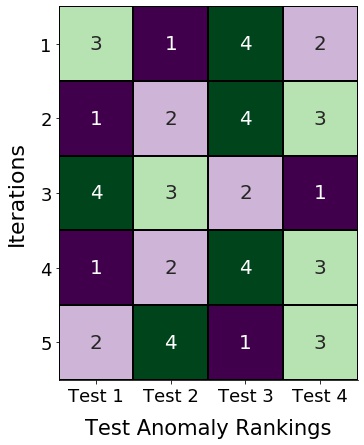 ‹#›
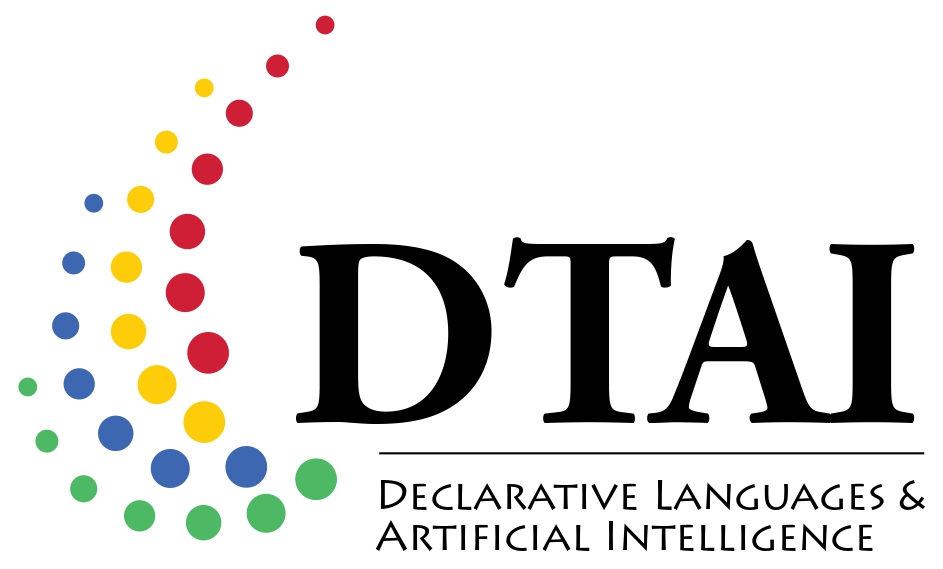 Step 2: Assigning Example-Wise Stability Scores Usingthe Std. Dev. and the Range of Normalized Positions
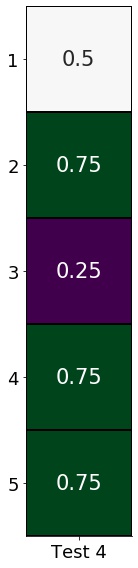 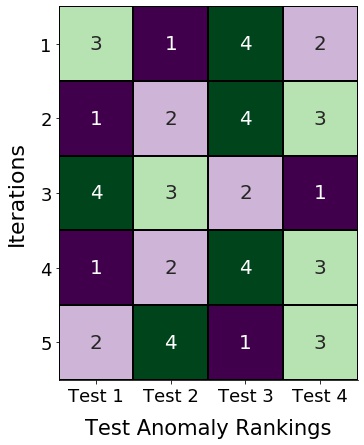 ‹#›
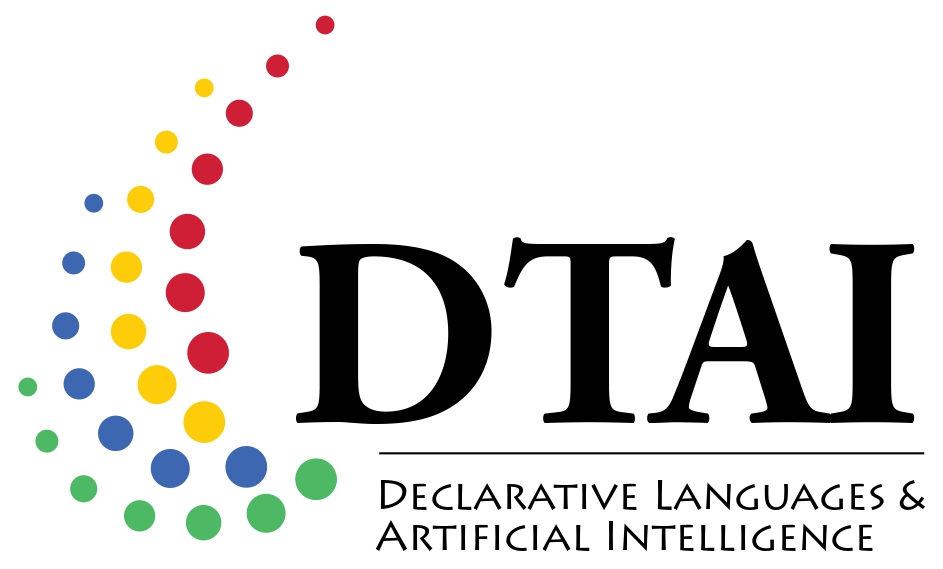 Step 2: Assigning Example-Wise Stability Scores Usingthe Std. Dev. and the Range of Normalized Positions
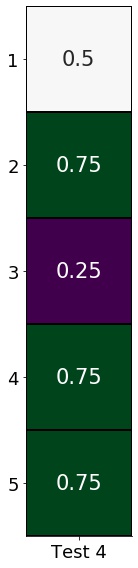 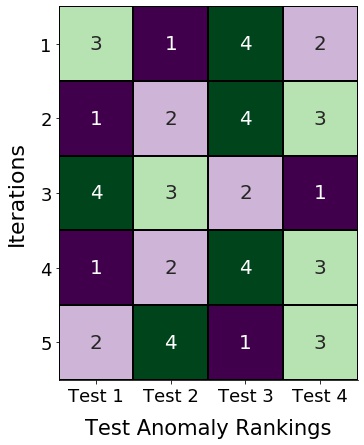 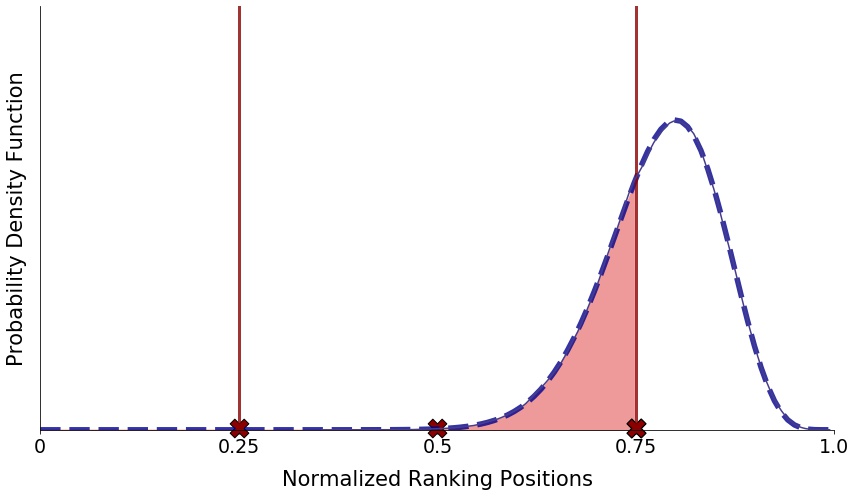 ‹#›
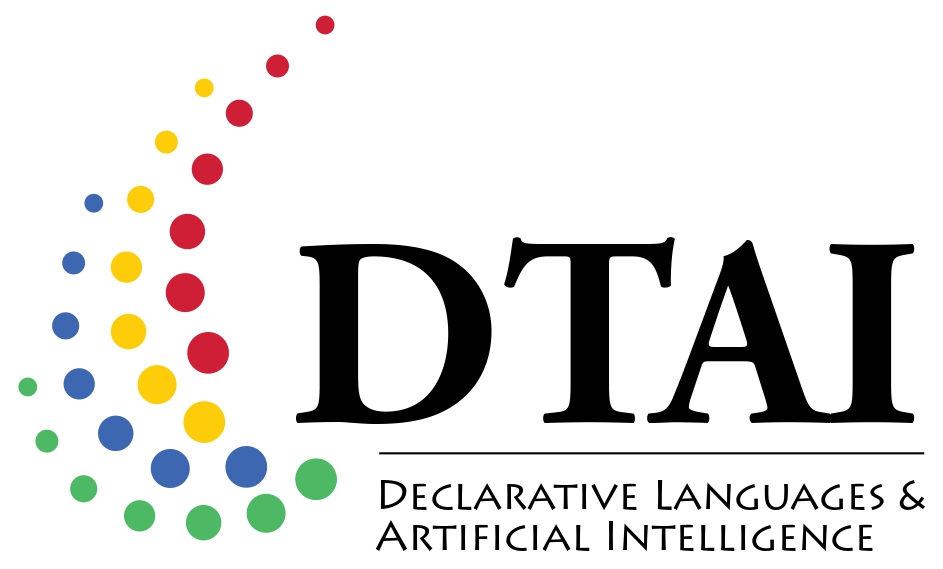 Step 3: Aggregating the Example Scores to a Model Score
‹#›
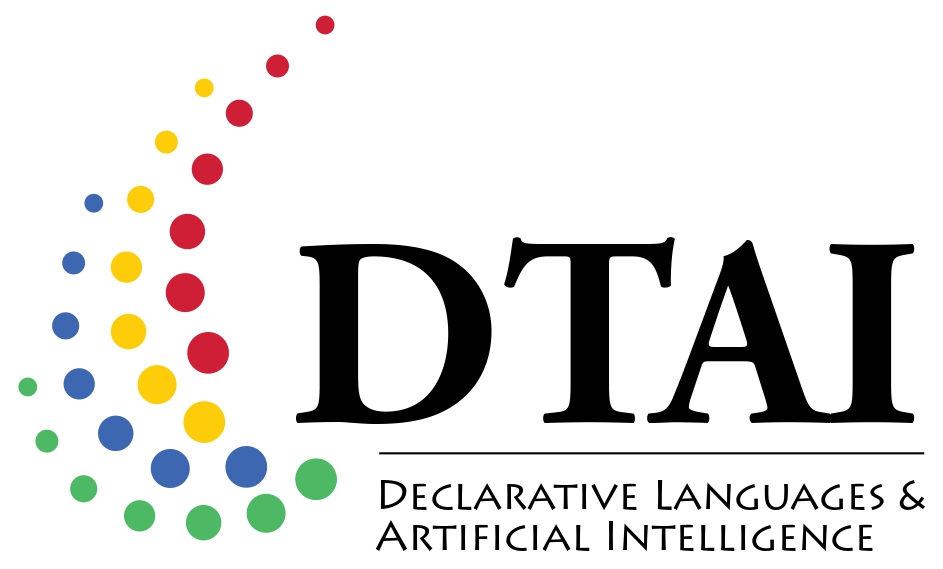 ExperimentsEmpirical evaluation on benchmark datasets
‹#›
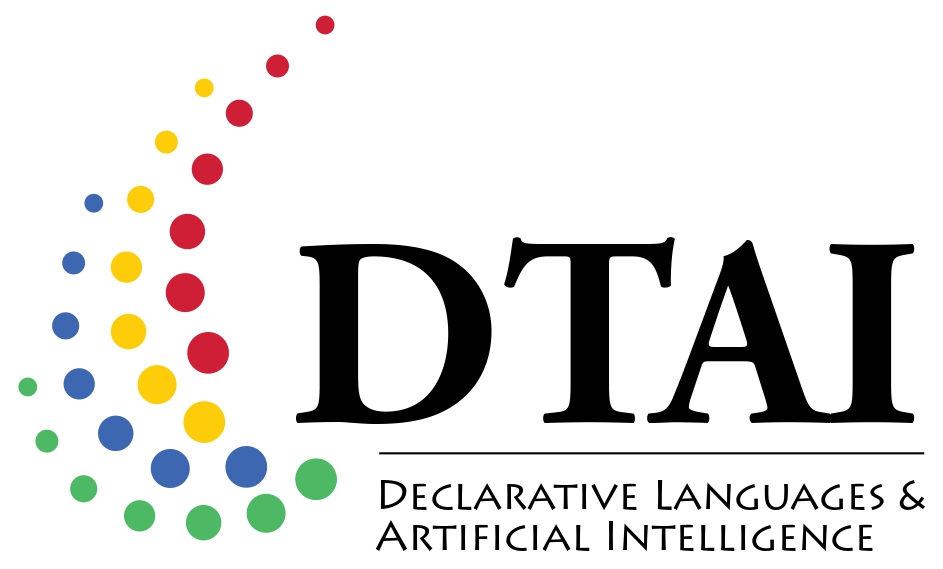 Does Stability Measure Allow Cross-Comparisons Among Anomaly Detectors, Complementing Traditional Measures?
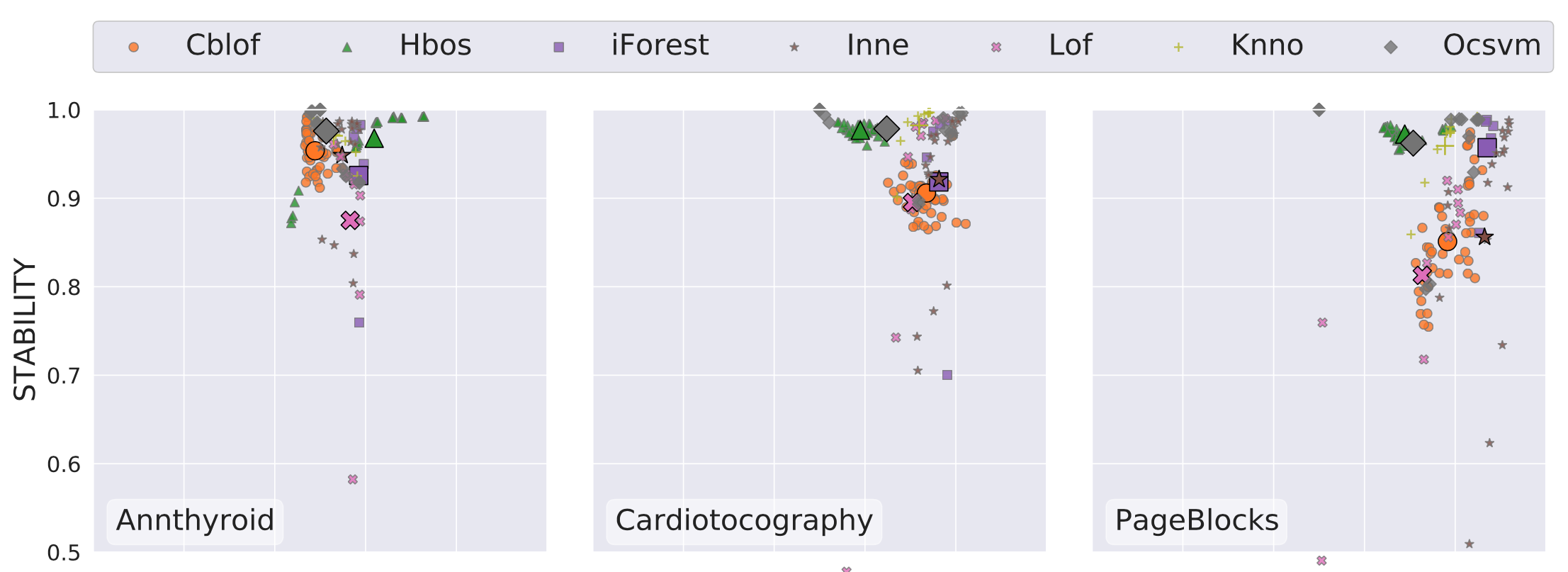 AUROC
‹#›
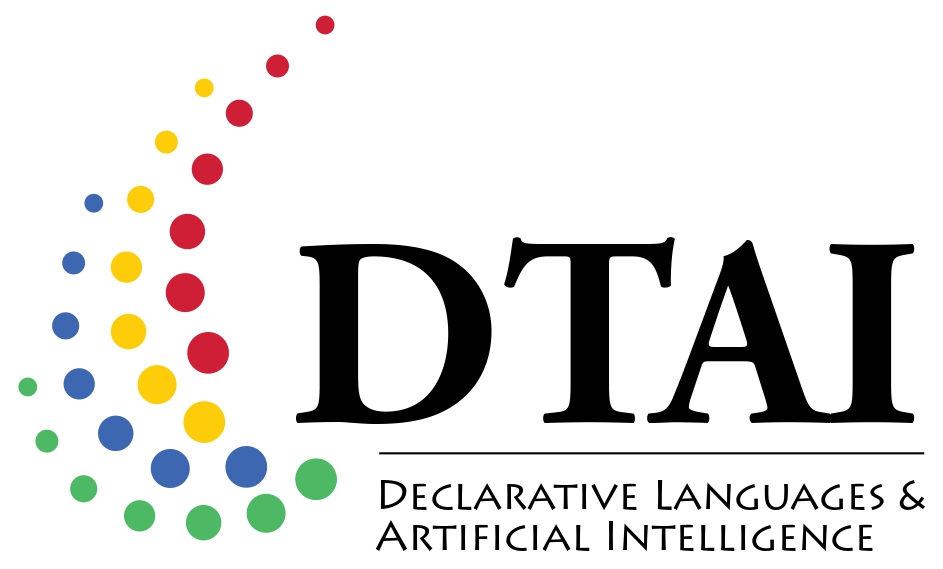 Does Stability Measure Allow Cross-Comparisons Among Anomaly Detectors, Complementing Traditional Measures?
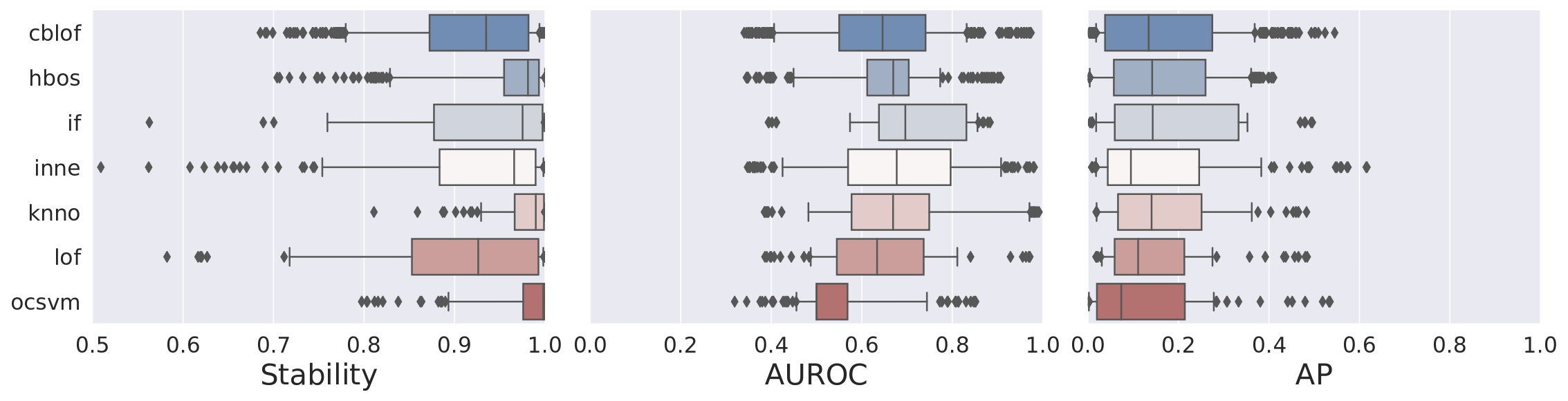 ‹#›
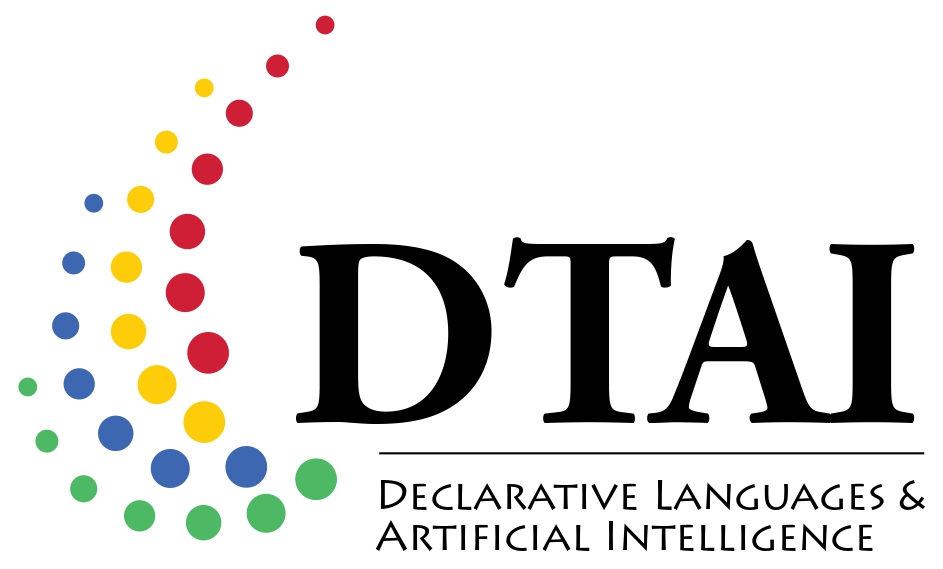 How does our Stability Measure behave when Biased Subsets are drawn?
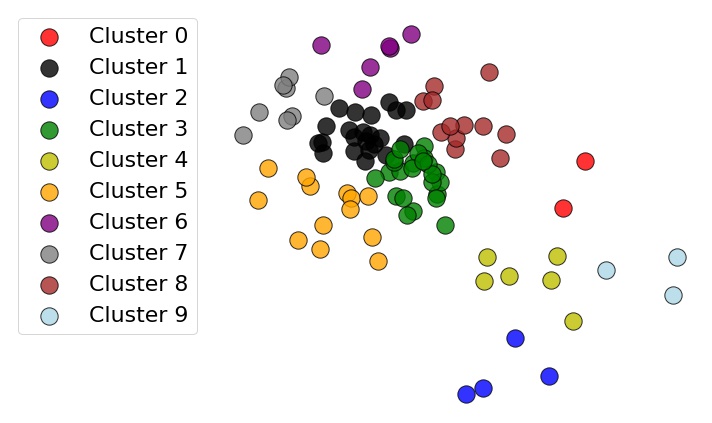 ‹#›
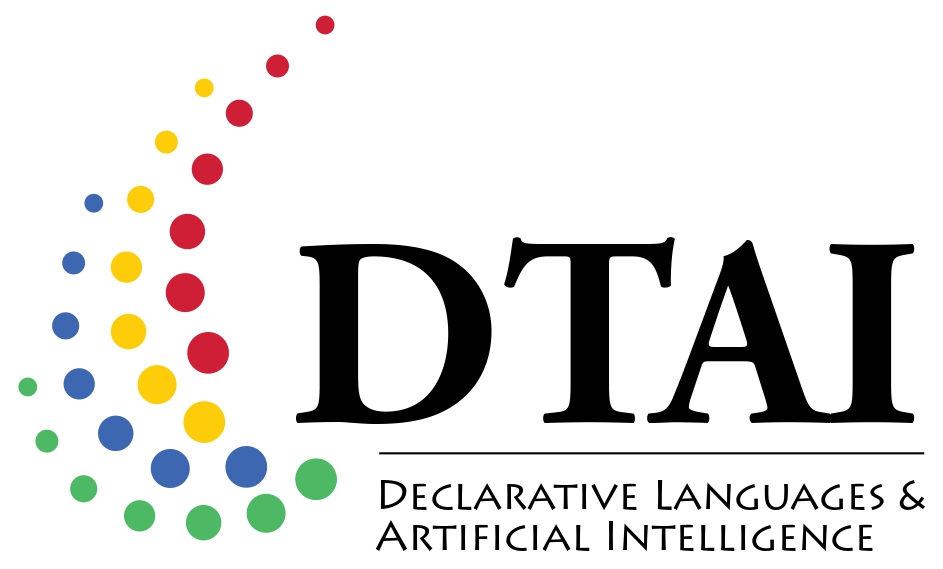 How does our Stability Measure behave when Biased Subsets are drawn?
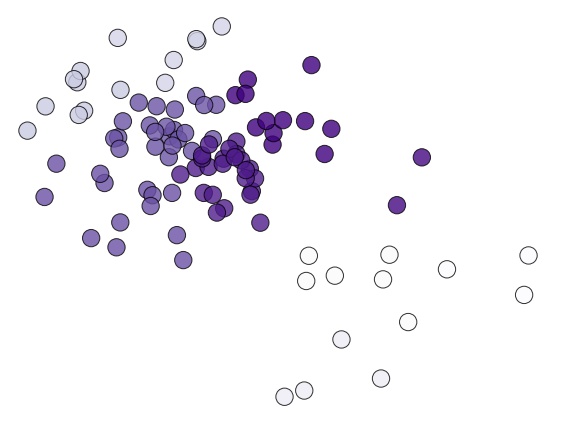 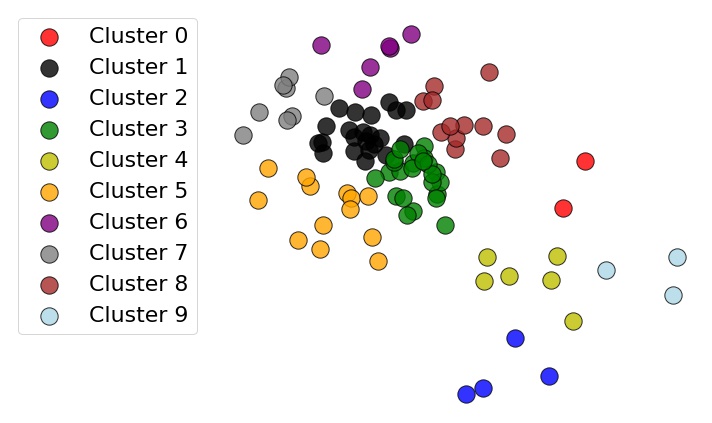 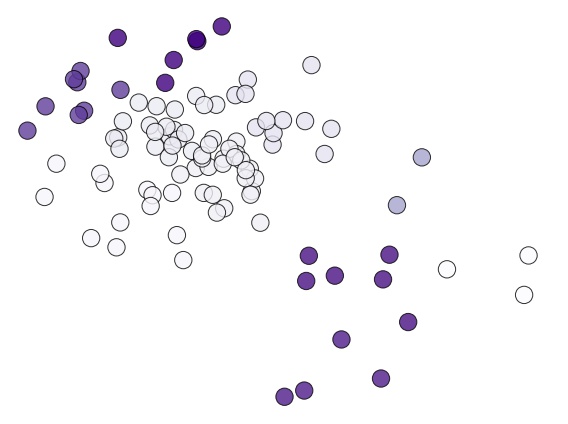 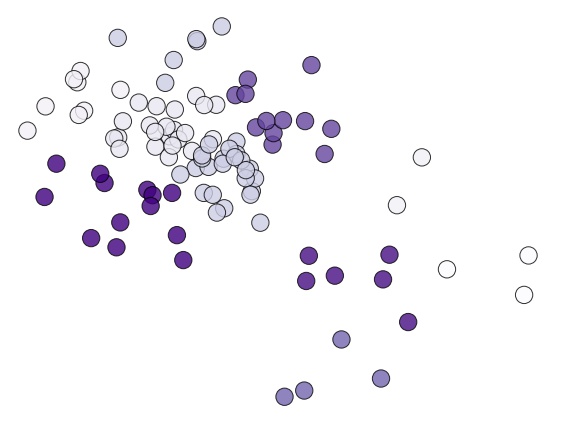 ‹#›
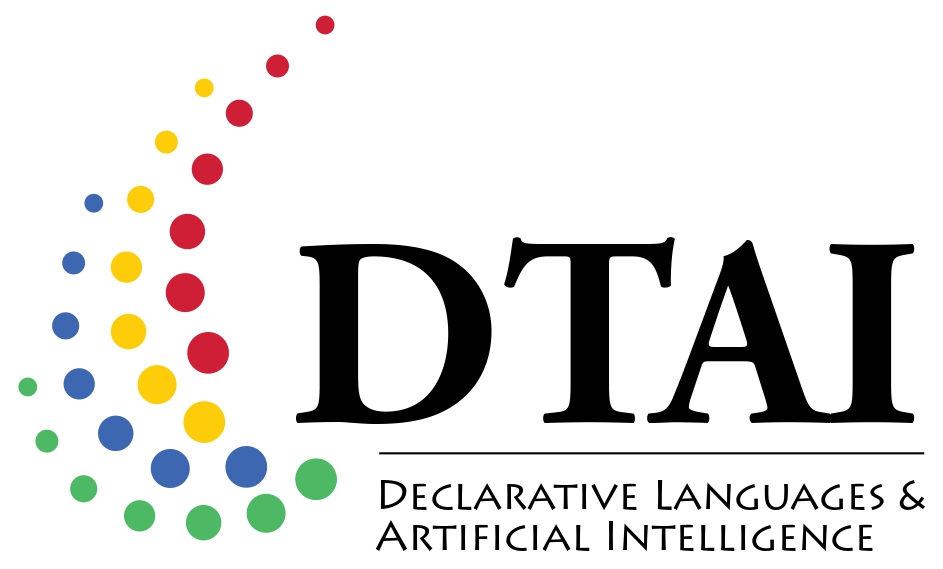 Biased Subsampling Strategies Lead to Less Stable Anomaly Detectors
Hyperparameter
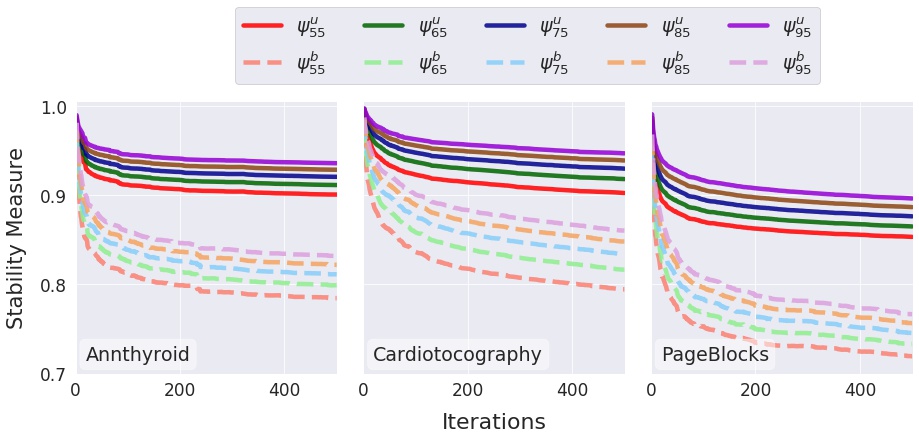 Uniform Sampling
Biased Sampling
‹#›
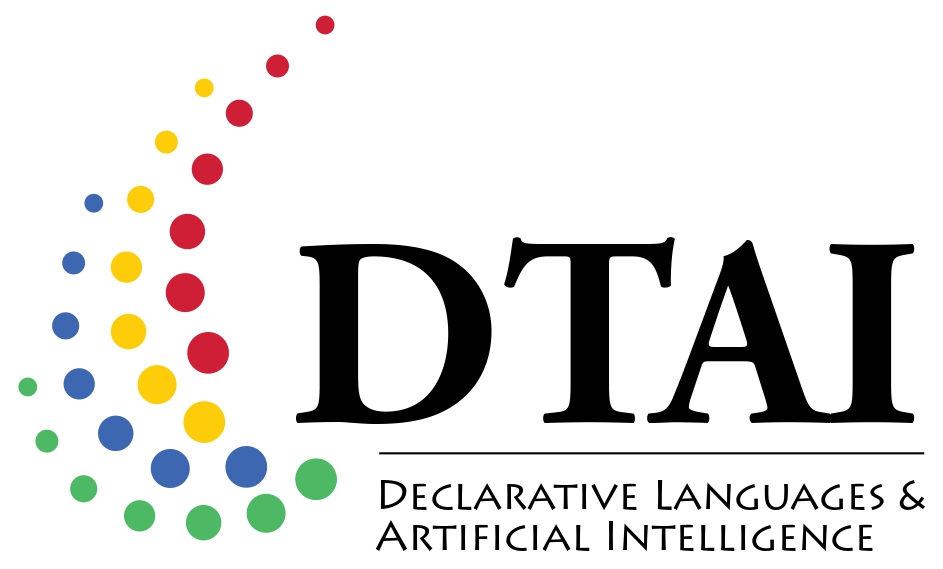 Stability Measure Is a Valid Alternative To Traditional Performance Measures to Quantify Models’ Behaviour
We proposed a novel stability measure to quantify the robustness of anomaly detection methods:

1. This measure allows meaningful cross-comparison of different methods;

2. This measure behaves realistically in our experiments.


All code and experiments are available online:

https://github.com/Lorenzo-Perini/StabilityRankings_AD
‹#›
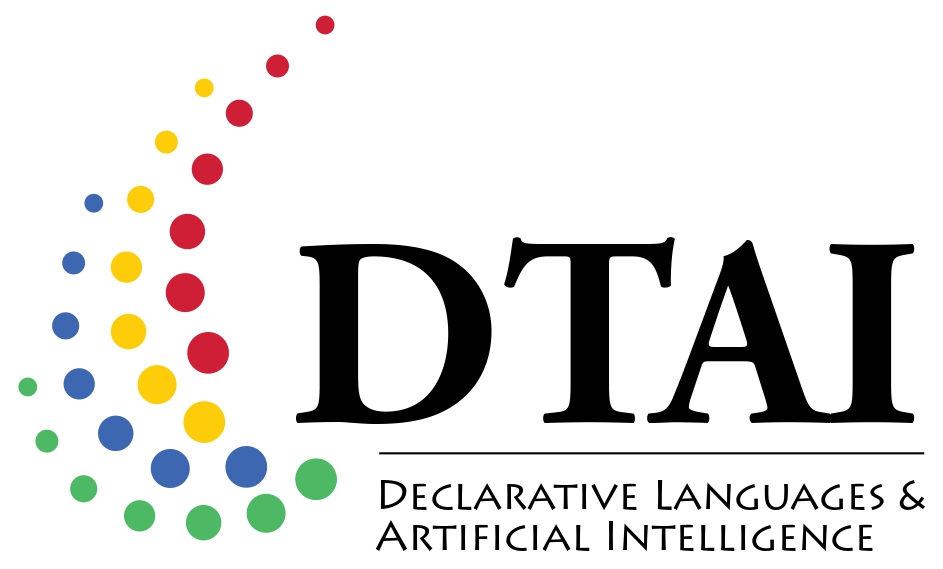 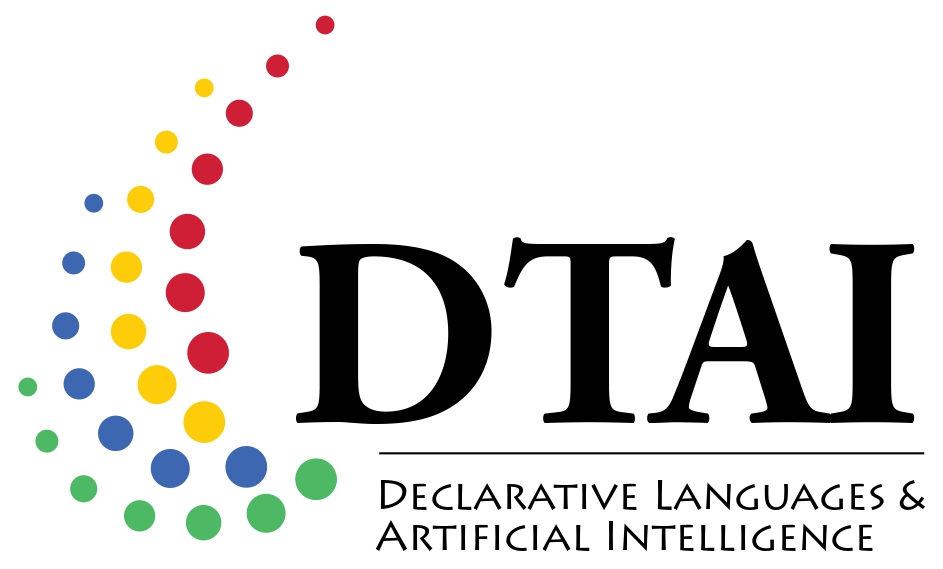 Contact us name.surname@kuleuven.be
Lorenzo Perini, Connor Galvin, Vincent Vercruyssen
EDML 2020
https://people.cs.kuleuven.be/~lorenzo.perini/

@LorenzoPerini95
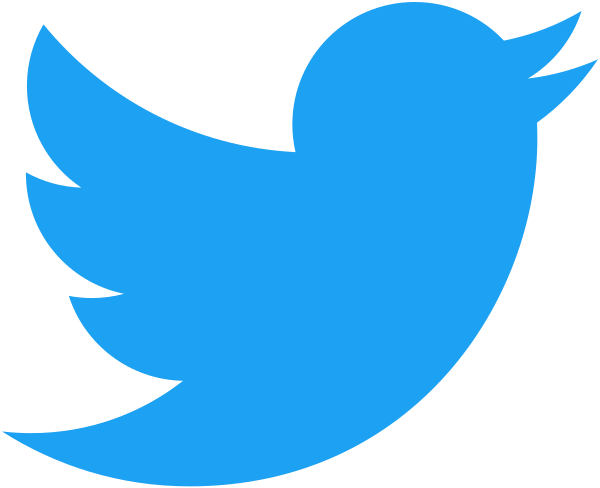